ACUTE DIARRHOEAL DISEASES
Dr. Reshma Reghu
Assistant professor
Dept of Community medicine
Diarrhoea is defined as the passage of loose, liquid or watery stools
Usually  passed more than 3 times  a day
Recent change in consistency and character of stools rather than the number is important
Diarrhoeal diseases is a group of diseases in which predominant symptom is diarrhoea.
CLINICAL TYPES OF DIARRHOEAL DISEASES
Acute watery diarrhoea
		-several hours to days
		-Causes dehydration
		- Vibrio cholerae, E. coli,  Rotaviruses
Acute bloody diarrhoea
		- dysentry
		-Damage of intestinal mucosa, sepsis, malnutrition
		- Shigella
Persistent diarrhoea
		- lasts 14 days or longer
		- malnutrition, non- intestinal infections, dehydration
		- persons with other infection like AIDS
Diarrhoea with severe malnutrition
		- Severe systemic infections, dehydration, heart failure, vitamin and mineral deficiency
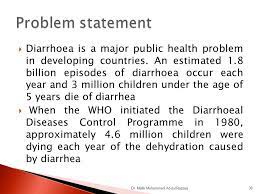 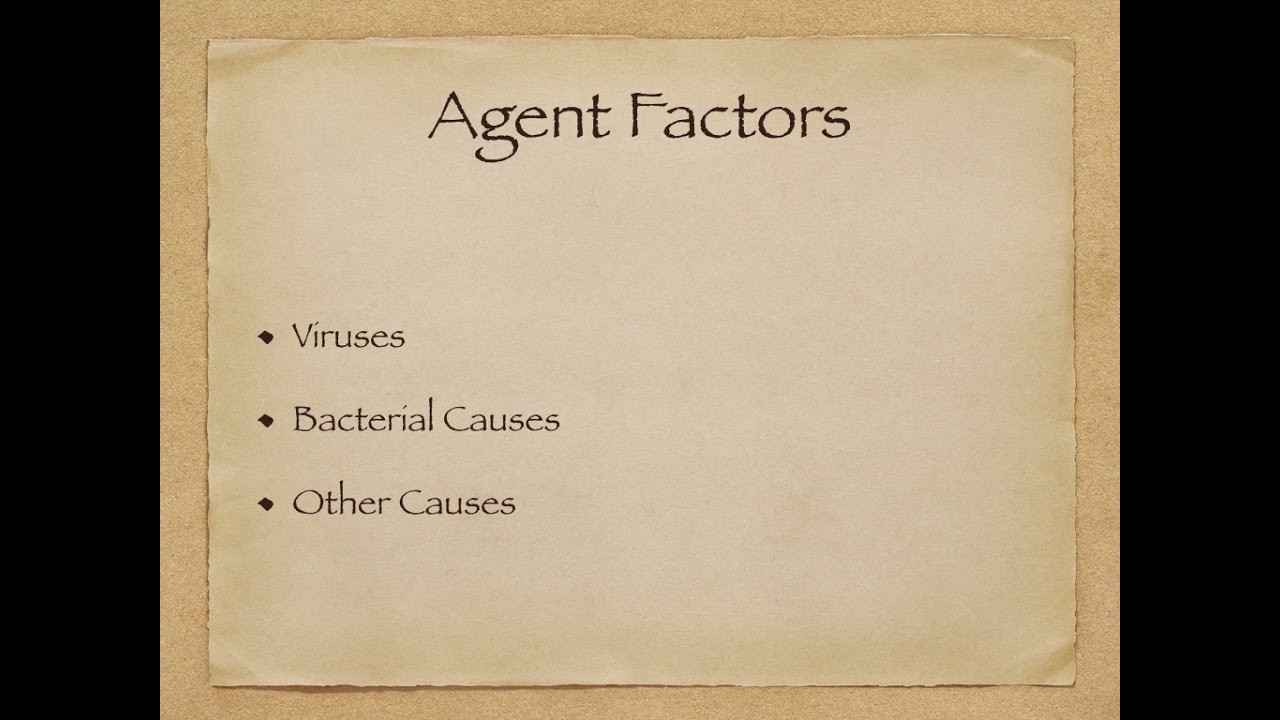 ROTAVIRUSES
1ST discovered in 1973
Leading cause of severe dehydrating diarrhoea in children under 5 years.
In developing countries, three quarters of children acquire first episode of  rotavirus diarrhoea before 12 months of age.
Rotavirus shed high concentration in stools and vomits for many days.
Transmission occurs through faeco- oral route, person to person and through contaminated fomites.
BACTERIAL CAUSES
V. cholerae 01
Samonella
Shigella
E.coli
Campylobacter jejuni
Yersinia enterocolotica
V. parahaemolyticus
Enterotoxigenic E. coli is an important cause of acute watery diarrhoea in adults and children. It is an important cause of traveller’s diarrhoea. It does not invade the intestinal mucosa and diarrhoea is mediated by toxins. There are two types of toxins- heat stabile and heat labile. Spread is by contaminated water.
Salmonella causes inflammation of bowel epithelium.
Vibrio cholerae  do not cause inflammation
Campylobacters are slim, highly motile, S shaped gram negative, rod shaped . Commonly cause enteritis.
Shigella accounts for high mortality due to diarrhoeal diseases. Major cause of diarrhoea in India .
OTHERS
Amoebiasis
Giardiasis
Crptosporidium
Malnutrition
AIDS
Other infections
RESERVOIR OF INFECTION
Mostly, man is the principal reservoir of infection- E. coli, Shigella spp., V. cholerae, Giardia lamblia and E. histolytica
Animals are also important reservoirs- campylobacter jejui, Salmonella spp., Y. enteocolitica.
HOST FACTORS
Children : 6 months to 2 years
Highest incidence – 6 to 11 months  ( weaning)
Malnutrition leads to infection to diarrhoea- vicious circle
Poverty, prematurity, immunodeficiency, lack of hygienic practices, contaminated food and water…..
ENVIRONMENTAL FACTORS
In temperate climate, bacterial diarrhoea  during warm season and viral infections esp. rota virus peak in winter.
In tropical climate, rotavirus infection occurs throughout the year mostly on dry, cool weather and bacterial diarrhoea during warmer rainy weather
MODE OF TRANSMISSION
FAECAL ORAL ROUTE
			Water borne
			food borne
			direct transmission
CONTROL OF DIARRHOEAL DISEASE
The Diarrhoeal diseases Control Programme has its inception since 1980
Components
	1. Short term- appropriate clinical management
	2. Long term
			better MCH care practices
			preventive strategies
			preventing diarrhoeal epidemics
APPROPRIATE CLINICAL MANAGEMENT
Oral Rehydration therapy
Intravenous rehydration
Maintenance therapy
Appropriate feeding
Chemotherapy
Zinc supplementation
ORAL REHYDRATION THERAPY
AIM: Prevent dehydration and reduce mortality
It is based on the observation that glucose given orally enhances intestinal absorption of salt and water and capable of correcting the electrolyte and water deficit.
Inclusion of tri sodium citrate instead of sodium bicarbonate  made the product more stable and reduces the stool output  and increases the absorption of sodium and water.
Improved ORS formulation is developed by reducing the osmolarity to avoid the adverse effects of hypertonicity
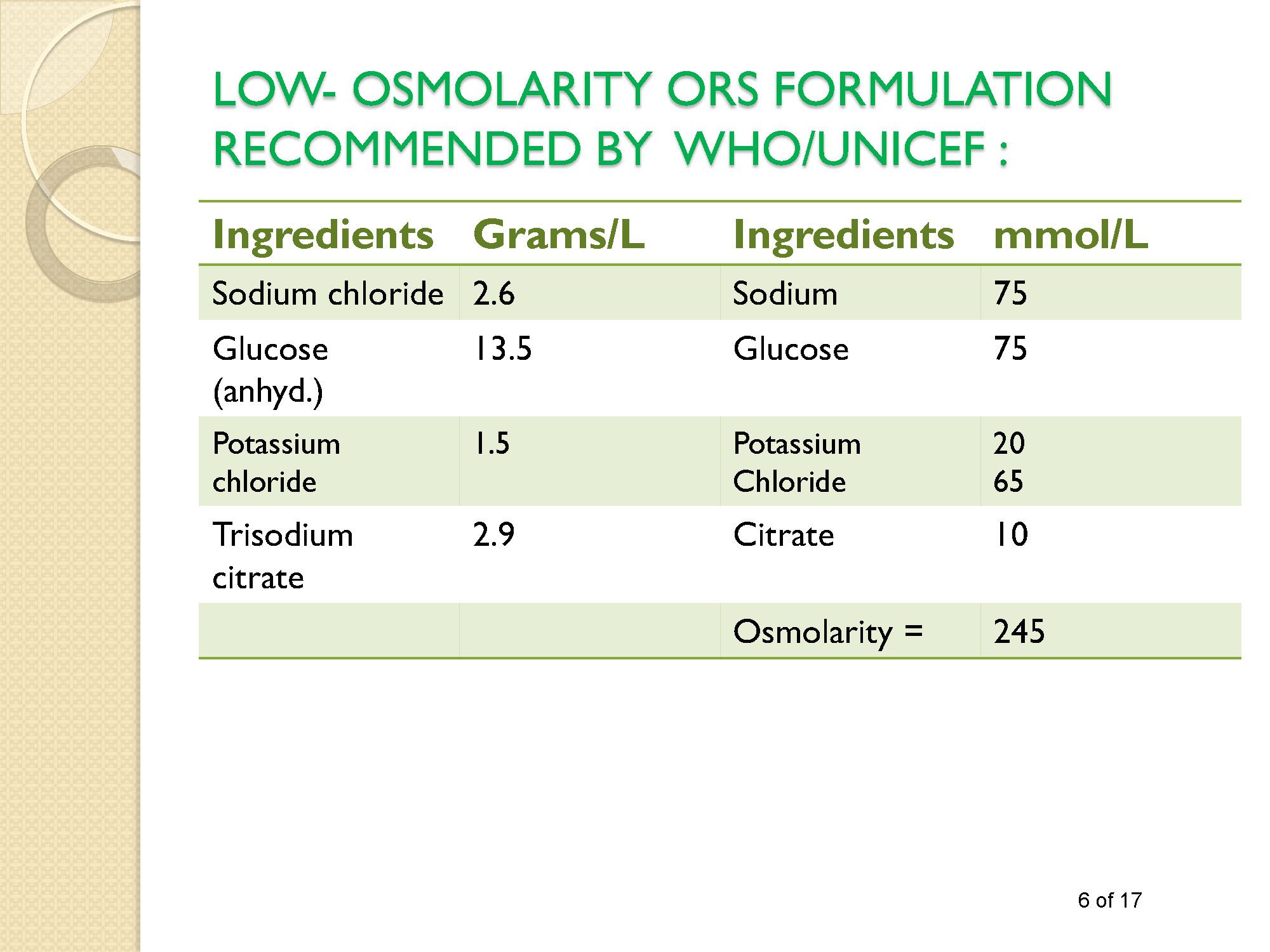 ASSESSMENT OF DEHYDRATION
ADMINISTRATION OF ORS SOLUTION TO CHILDREN
UNDER 2 YEARS, a teaspoon every 1 to 2 minutes
Frequent sips out of a cup by older children
Adults can drink as much as they like
If the child vomits, wait for 10 minutes then give slowly , a spoon every 2 – 3 minutes
If the child is breastfed, nursing should be pursued during the treatment of ORS.
Non- availability of ORS solution
A simple mixture of one tea spoon of table salt and 6 level teaspoon of sugar are dissolved in one litre of drinking water
The earlier the treatment is instituted the better it is for the patient.
Recommended house fluids are
Should include at least one fluid that contain salt
Mothers should taught to add salt of 3 g/litre to unsalted drinks
Drinks like sweetened with sugar, commercial carbonated beverages, commercial fruit juices , sweetened tea should be avoided  during diarrhoea
Fluids with stimulated diuretics or purgative effect should be avoided (coffea, medicinal tea etc)
INTRAVENOUS INFILTRATION
Initially required for severely dehydrated patients who are in shock or unable to drink.
Solution recommended are
Ringer lactate solution
 	-It supplies adequate concentration of sodium and potassium
	-Lactate yields bicarbonate for correction of acidosis
Diarrhoea treatment solution (DTS)
	- Polyelectrolyte solution  for intravenous infusion
	- Contains sodium chloride 4 g, sodium acetate 6.5 g, potassium chloride 1 g and glucose 10 g
If nothing else is available normal saline can be given
Normal saline will not correct acidosis and will not replaces potassium losses
Initial rehydration should be fast until an easily palpable pulse is present
Reassess the patient every 1- 2 hours
If not improving give the IV drip more rapidly
Rehydration must continue until all signs of dehydration have disappeared.
MAINTENANCE THERAPY
After the initial fluid and electrolyte deficit has been corrected fluid should be used for maintenance therapy
Adults and older children should be guided to drink as mush water they wants
APPROPRIATE FEEDING
Normal intake of food should be promoted as soon as the child needs whatever  its age is able to eat.
New born babies can be treated by breastfed alone
Those with moderate or severe diarrhoea, ORS should be given.
CHEMOTHERAPY
Unnecessary prescription of antibiotics and drugs will do harm than good in treatment
ZINC SUPPLEMENTATION
Reduce the episode of acute diarrhoea, its duration and severity
Lower the incidence of diarrhoea
WHO recommends 10 mg of zinc for infants under 6 months of age and 20 mg for older children for 10- 14 days.
Better MCH care practices
MATERNAL NUTRITION
Improving pre natal nutrition- to reduce low birth weight
Improving post natal nutrition- improve breast feeding
CHILD NUTRITION
Promotion of breast feeding
Appropriate weaning practices
Supplementary feeding
Vitamin A supplementation
Preventive strategies
SANITATION
Improve water supply, excreta disposal, domestic and food hygiene 
Hand washing, keeping toilet and latrine clean
HEALTH EDUCATION
Environmental sanitation measures
Breast feeding
Clean water drinking
Improve weaning
IMMUNIZATION
Immunization against measles
ROTA VIRUS VACCINE
The Rotarix vaccine is administered orally in 2 dose schedule to infants – 2 and 4 months
Rota Teq  -  3 oral doses at 2, 4, 6 months. It should not given to infants <12 weeks. All 3 doses should be administered before the age of 32 weeks.

FLY CONTROL
- Flies breeding in association  with human & animal faeces should be controlled.
PREVENTION OF DIARRHOEAL EPIDEMICS
This requires strengthening of epidemiological surveillance systems.
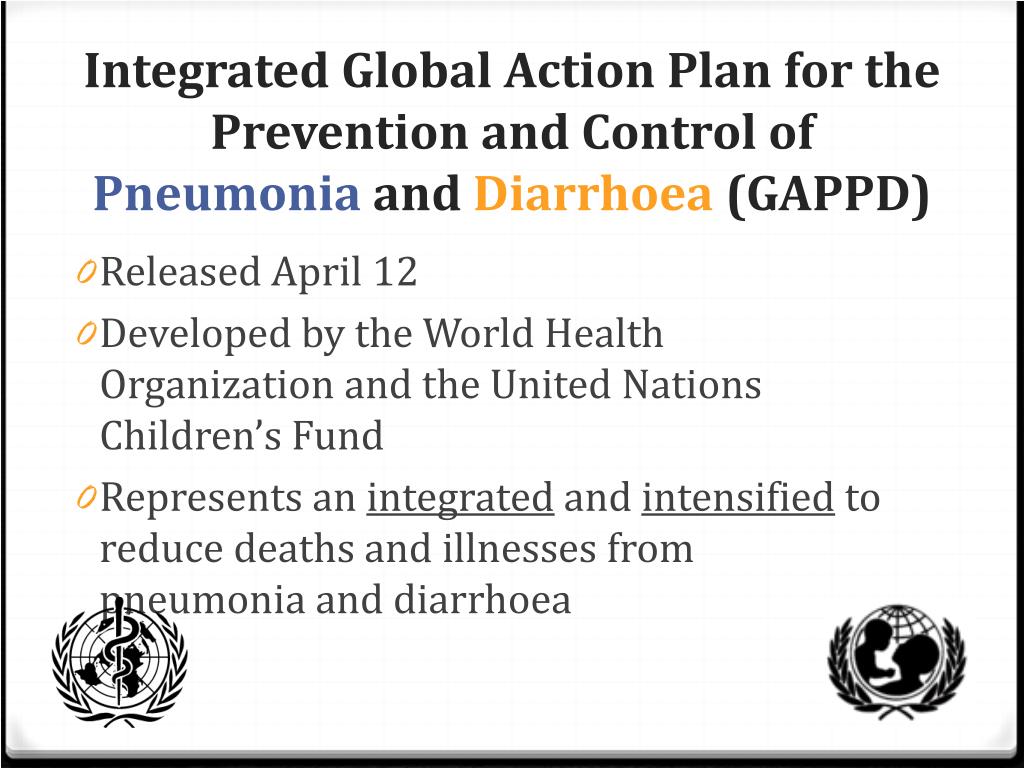 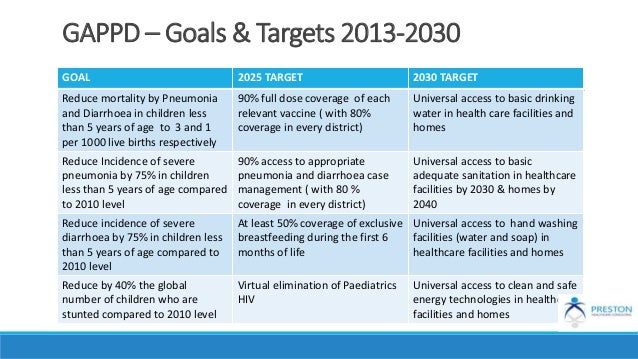 DIARRHOEA CONTROL PROGRAMME IN INDIA
Started in 1978 
Objective- to reduce the morbidity and mortality rates due to diarrhoeal diseases.
Since 1985- 86, with the inception of National Oral Rehydration therapy programme. 
Activities:
Strengthening the case management of diarrhoea for children under under 5 years of age. 
Increasing maternal knowledge for use of home available fluids, ORS and breast feeding.
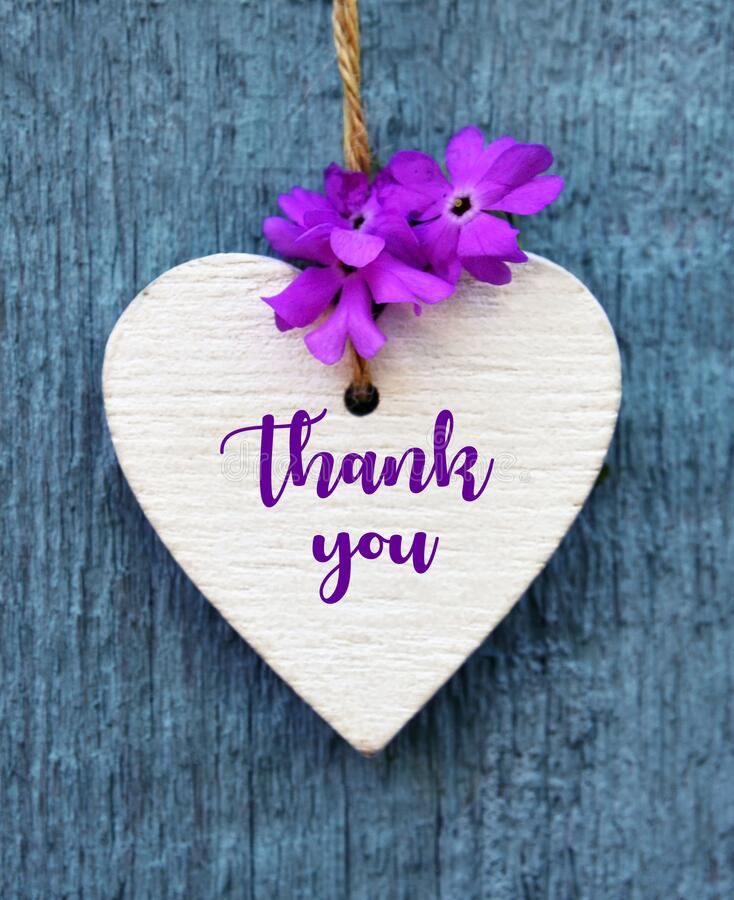